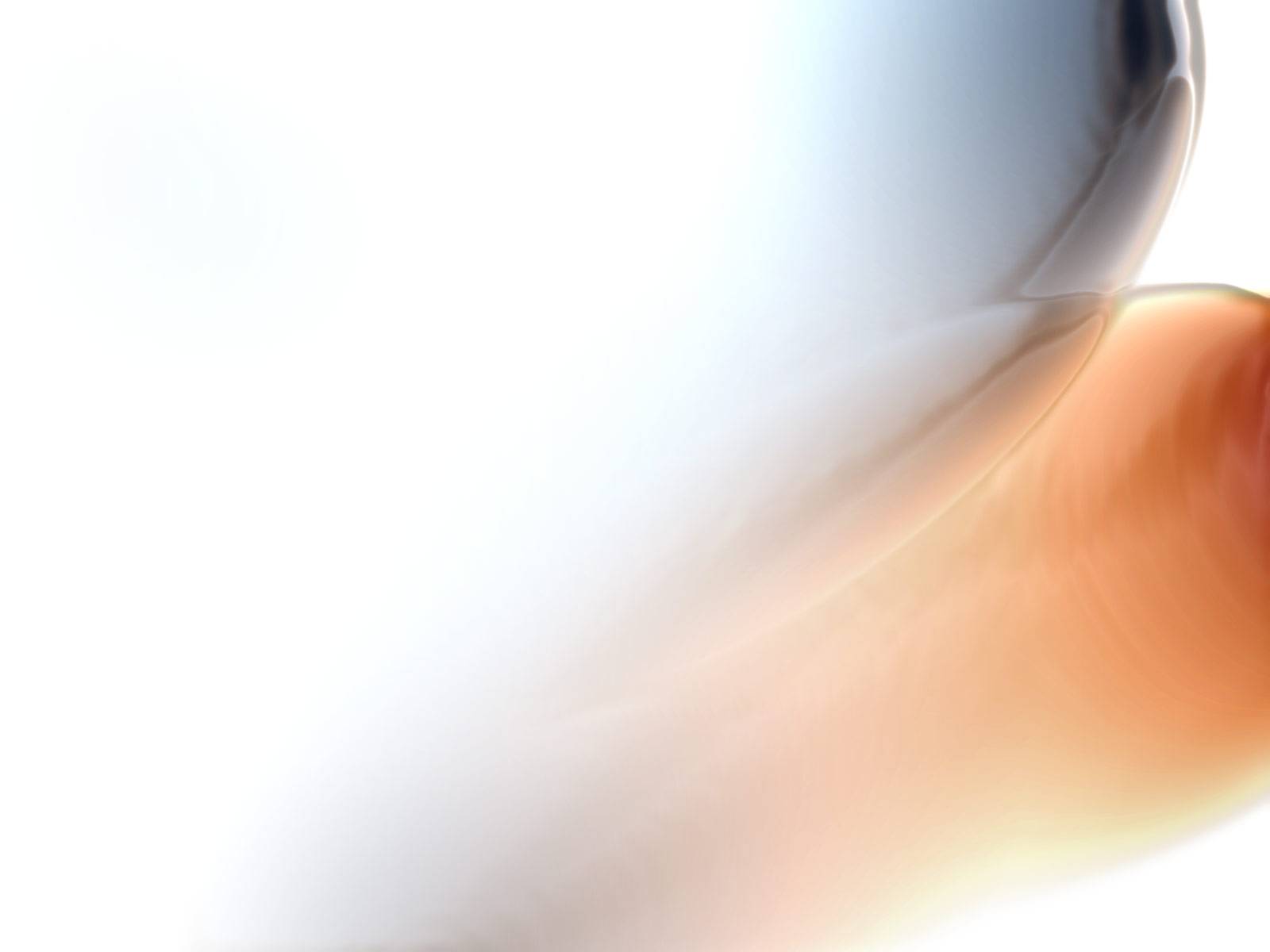 Concept général en endocrinologie
Hypothalamus
e
Anté-hypophyse
Les hormones hypophysaires
[Speaker Notes: L'hypophyse petite glande endocrine située à la base du cerveau. L’hypophyse est composée de l’adénohypophyse (ou hypophyse antérieure), de la neurohypophyse (hypophyse postérieure )Elle est constituée de deux parties : • l'antéhypophyse en avant, qui sécrète 6 hormones antéhypophysaires (corticotrophine  ACTH, thyréostimuline TSH, les deux gonadotrophines FSH, LH, prolactine PRL, somatotrophine GH)  et le MSH-RH (melanocyte stimulating hormone- releasing hormone).• la posthypophyse en arrière, qui stocke: 
 l'hormone antidiurétique ADH (connue pour exercer des effets majeurs dans une cible dans le rein : le néphron (unité fonctionnelle du rein).
et l'ocytocine.]
Les hormones de l’axe hypothalamo-hypophysaire et cellules cibles
L'épiphyse
Epiphyphyse
Hypophyse
L'épiphyse sécrète plusieurs substances actives, en particulier la mélatonine. Celle-ci inhibe la fonction gonadotrope de l'hypothalamus et intervient dans l'équilibre sommeil-veille.
Stimuli hormonal
 contrôle hormonal - libération d’une hormone module l’effet d’une autre hormone - ex. hypothalamus ⇒ hypophyse antérieure ⇒ cellules cibles
Hypophyse antérieure
MSH-RH
Stimuli  Nerveux
- l’activité d’une fibre nerveuse module l’effet d’une hormone - ex. système nerveux sympathique ⇒ médullo-surrénale ⇒ noradrénaline - ex. hypothalamus ⇒ post-hypophyse ⇒ cellules cibles Ces hormones sont transportées par les axones de ces cellules
Stimuli humoral
Par un changement interne  d’ion ou de nutriments
variations sanguines des ions et nutriments modulent l’effet d’une hormone - ex. taux de glucose dans le sang ⇒ insuline
Régulation du taux de calcium dans le sang par les parathormone (PTH)
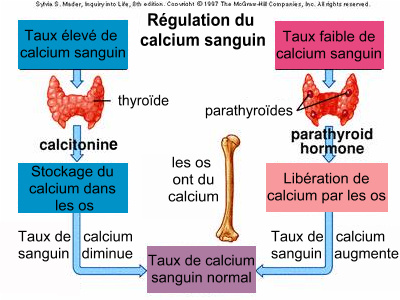 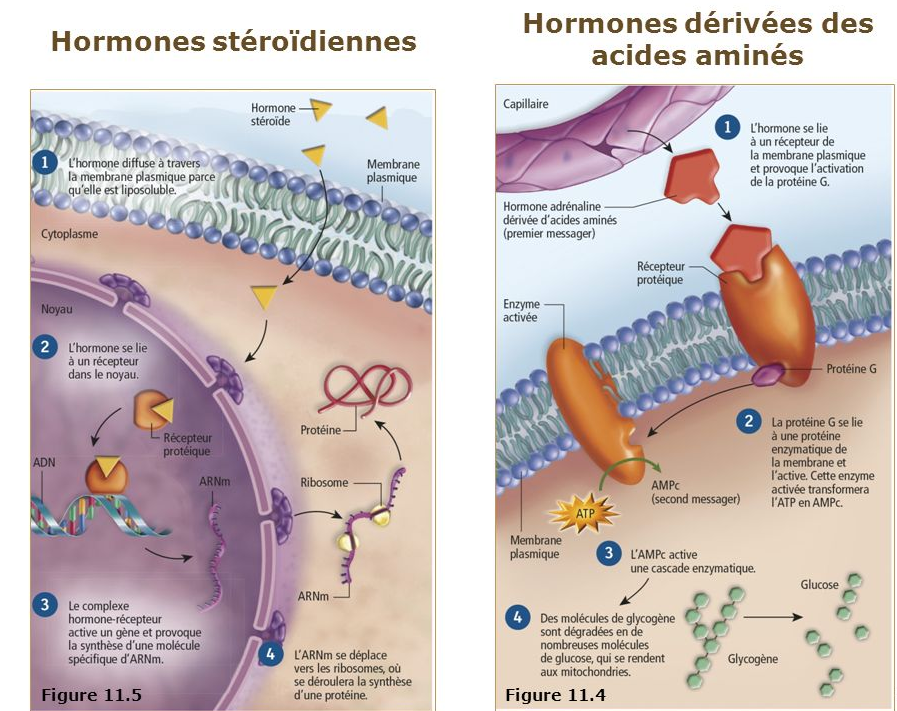 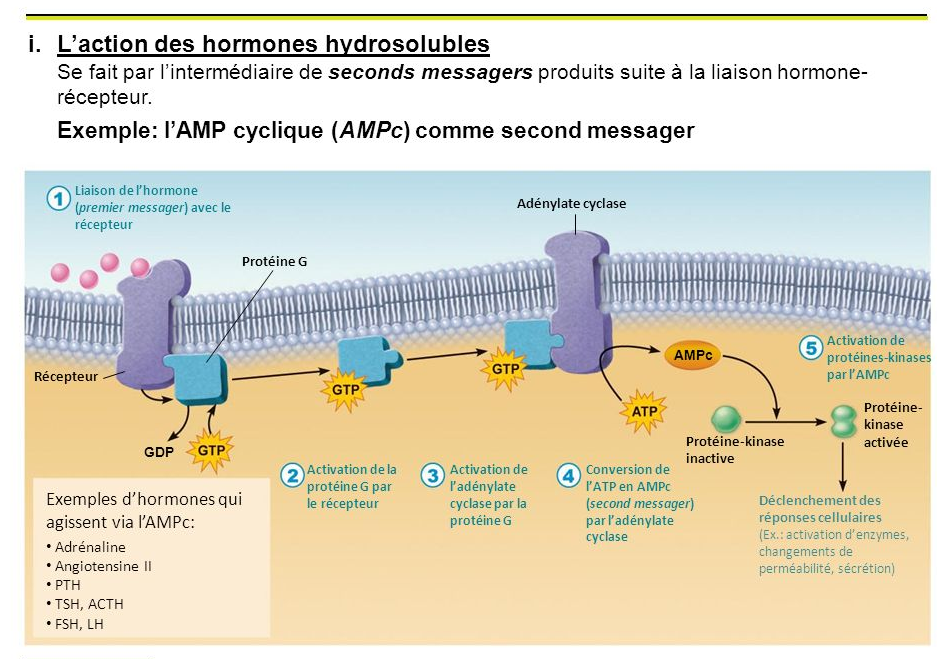 Action des hormones non stéroïdiens 
(hormones peptidiques) : 
Activation de Ca 2+ comme second messager
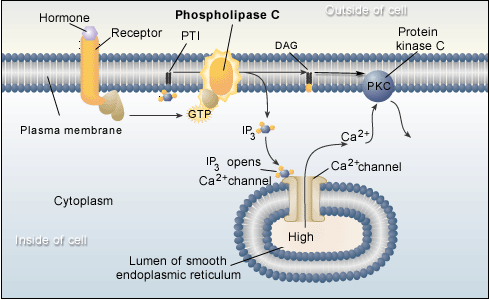 PiP2
Action des hormones stéroïdiens
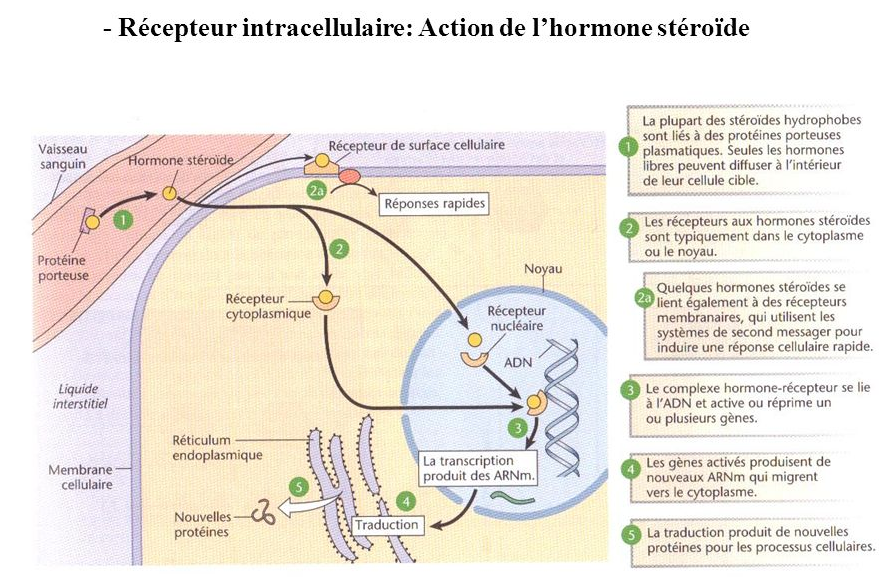 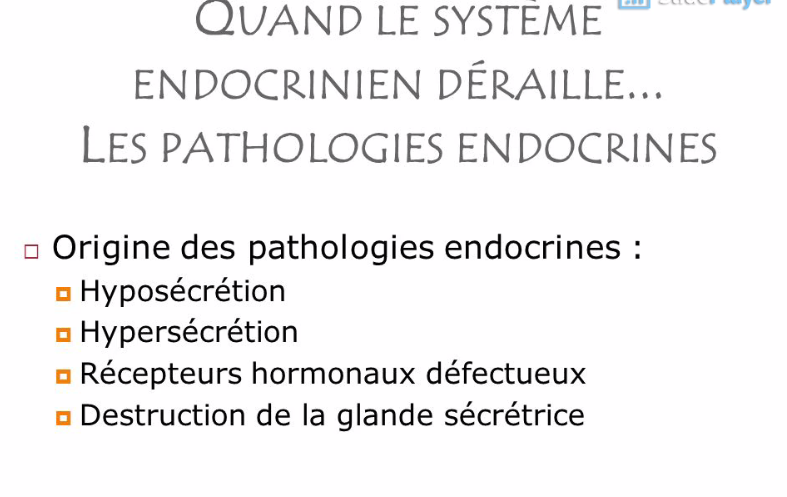 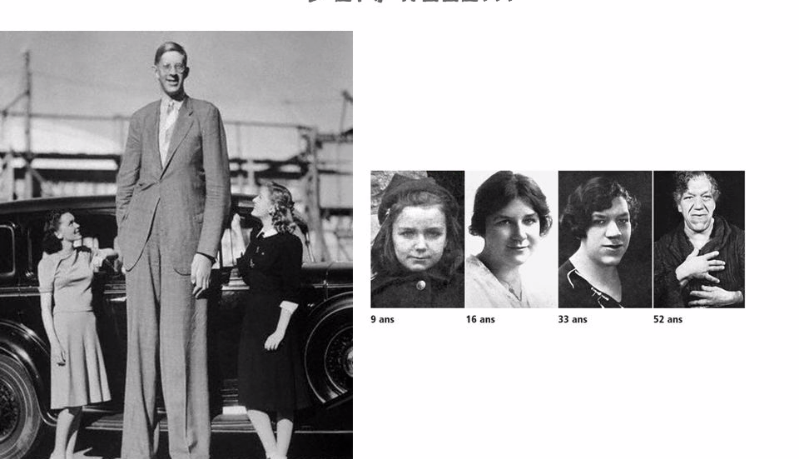 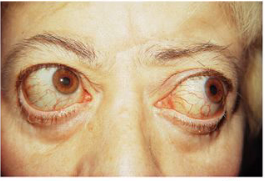